Планети Земної групи
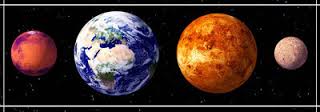 Марс, Земля, Венера, Меркурій.
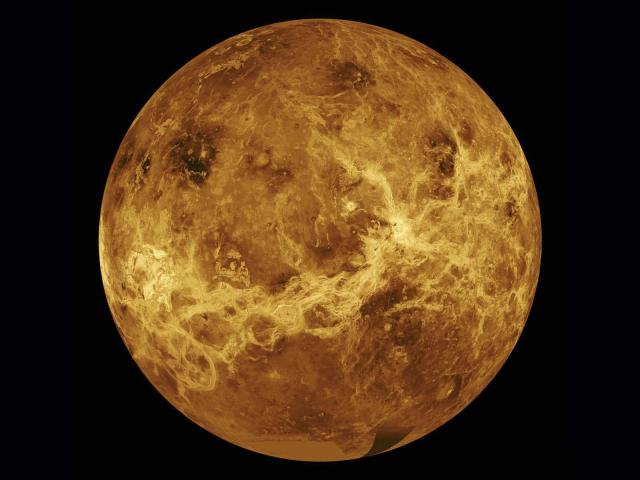 Підготувала:
Учениця 11-Б класу
Котелевської ЗОШ №4
Штанько Д.Р.Вчитель:Кузьменко С.Д.
Меркурій
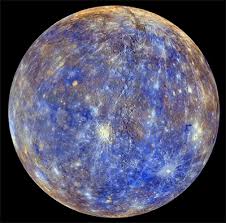 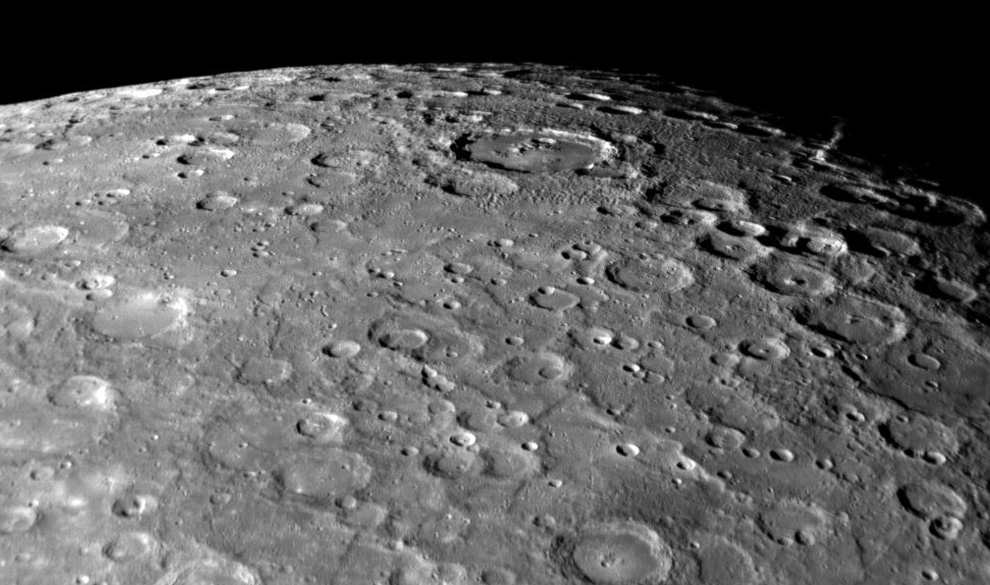 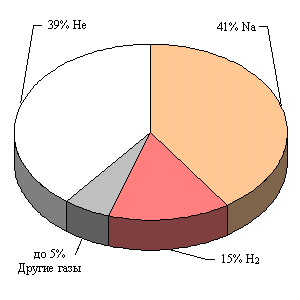 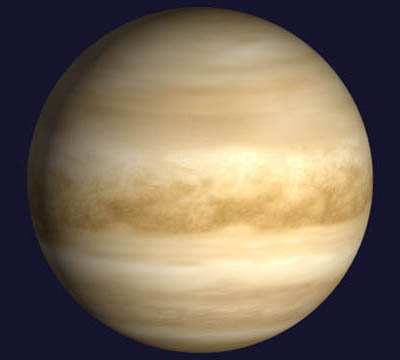 Венера
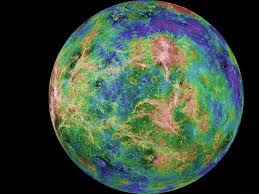 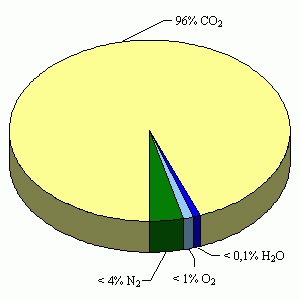 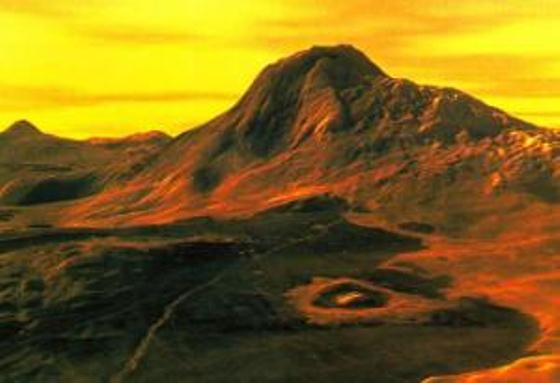 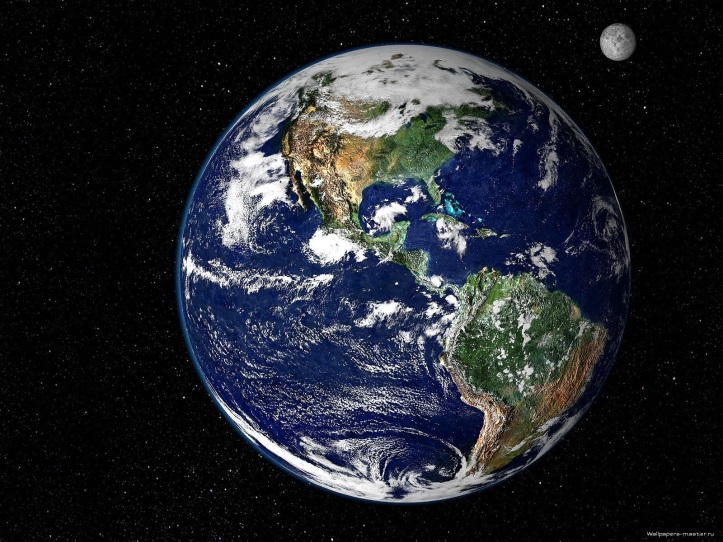 Земля
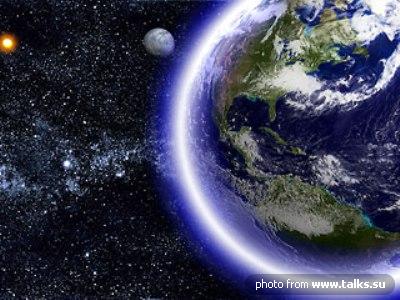 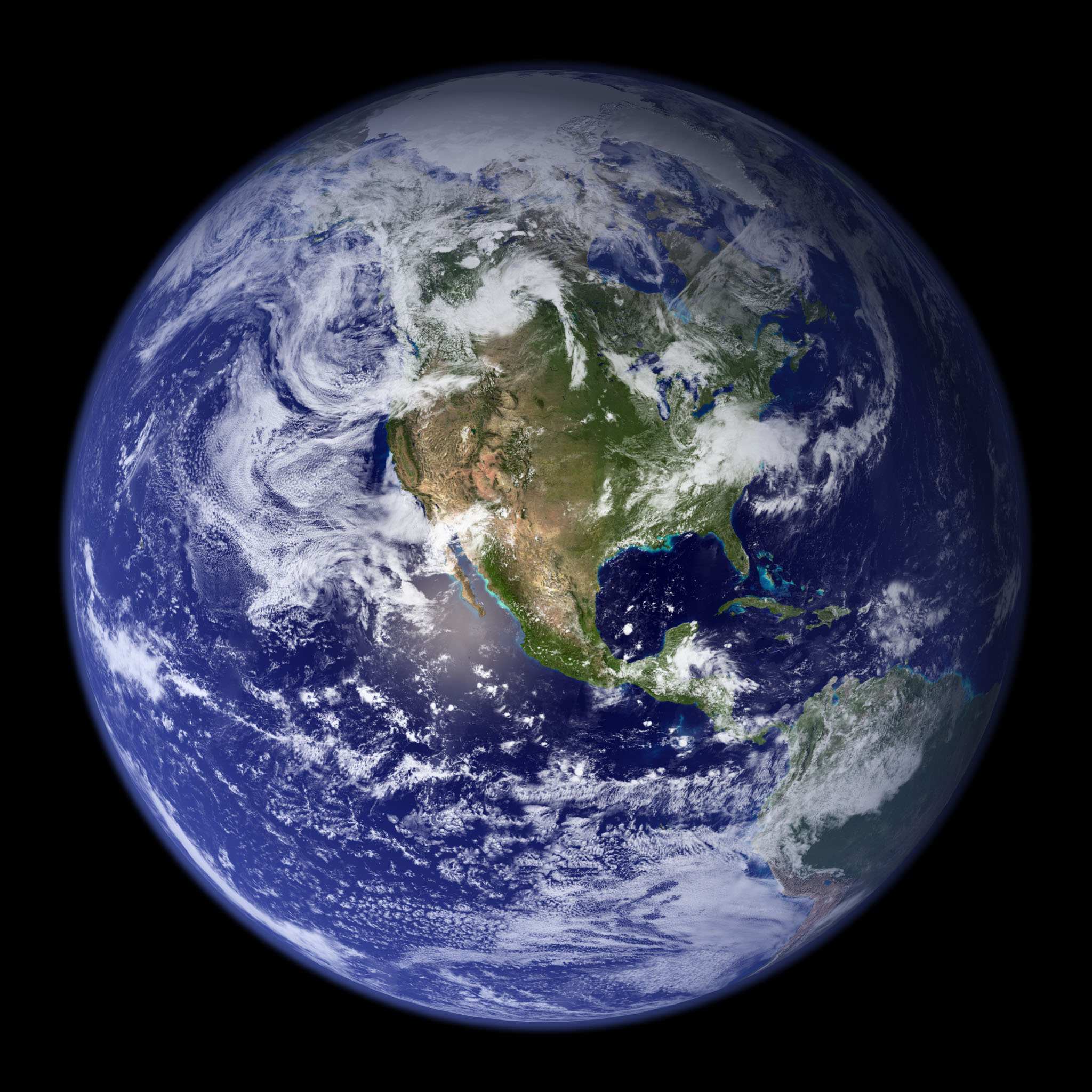 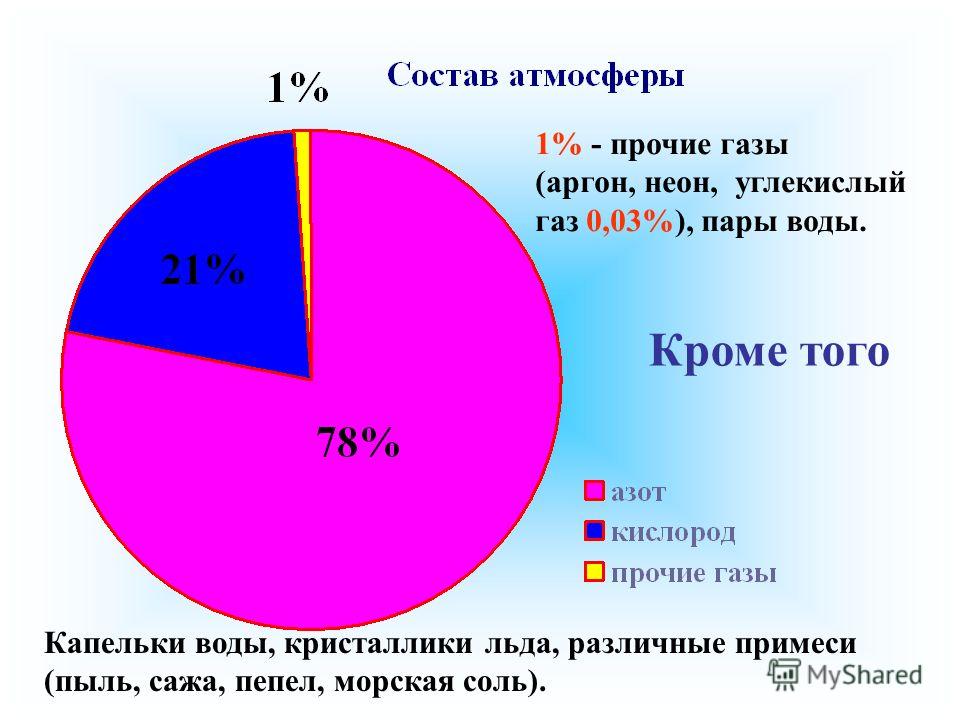 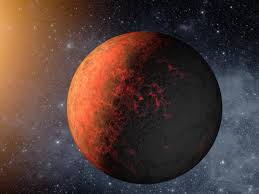 Марс
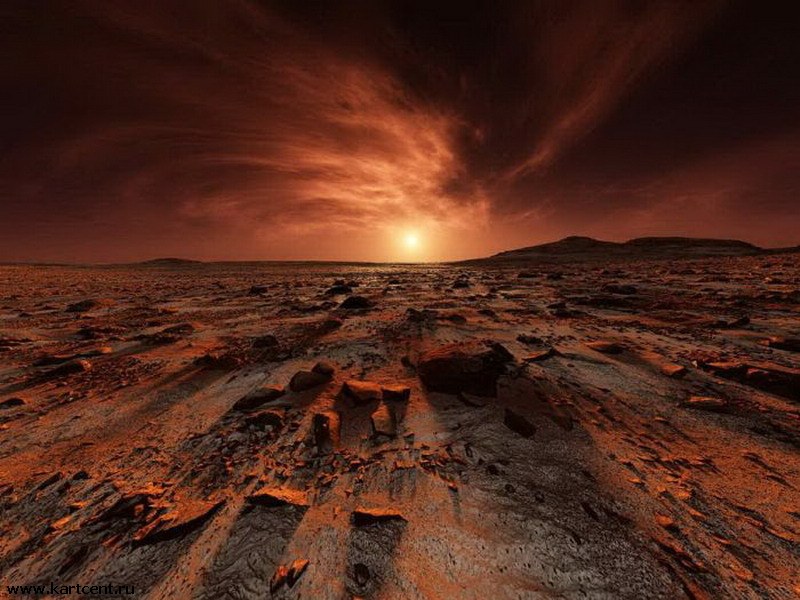 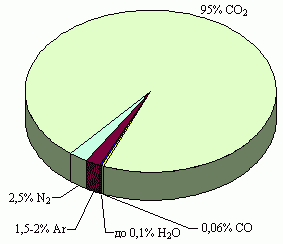 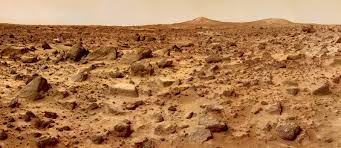 Дякую за увагу)